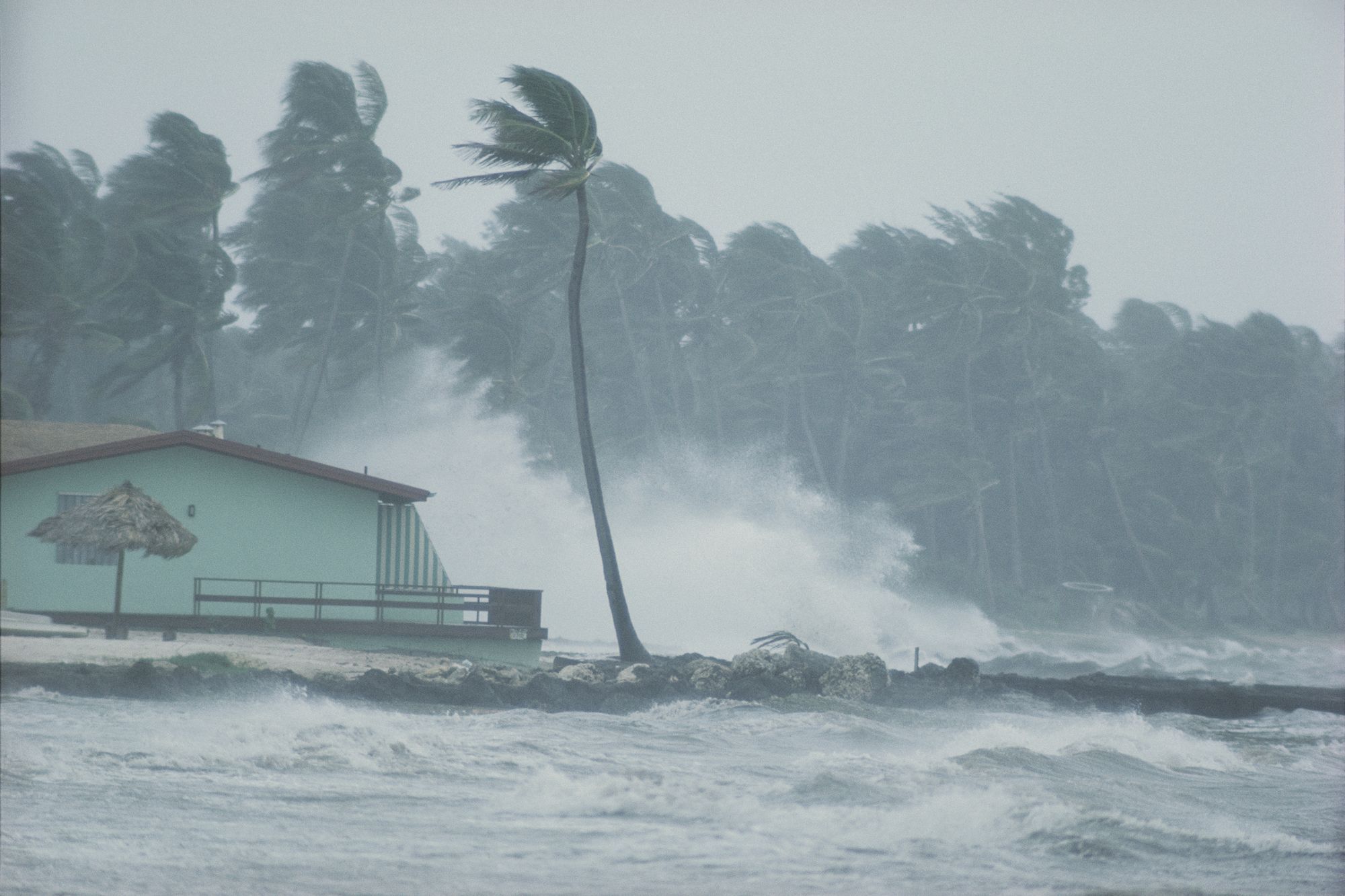 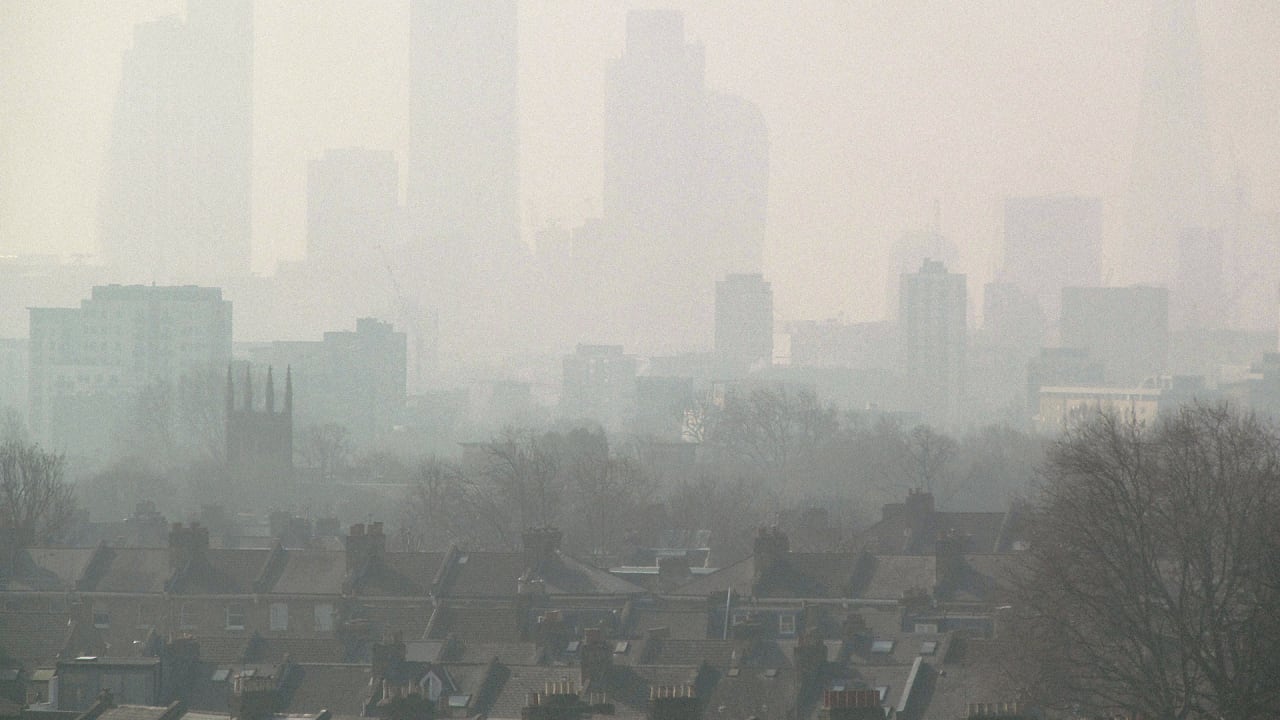 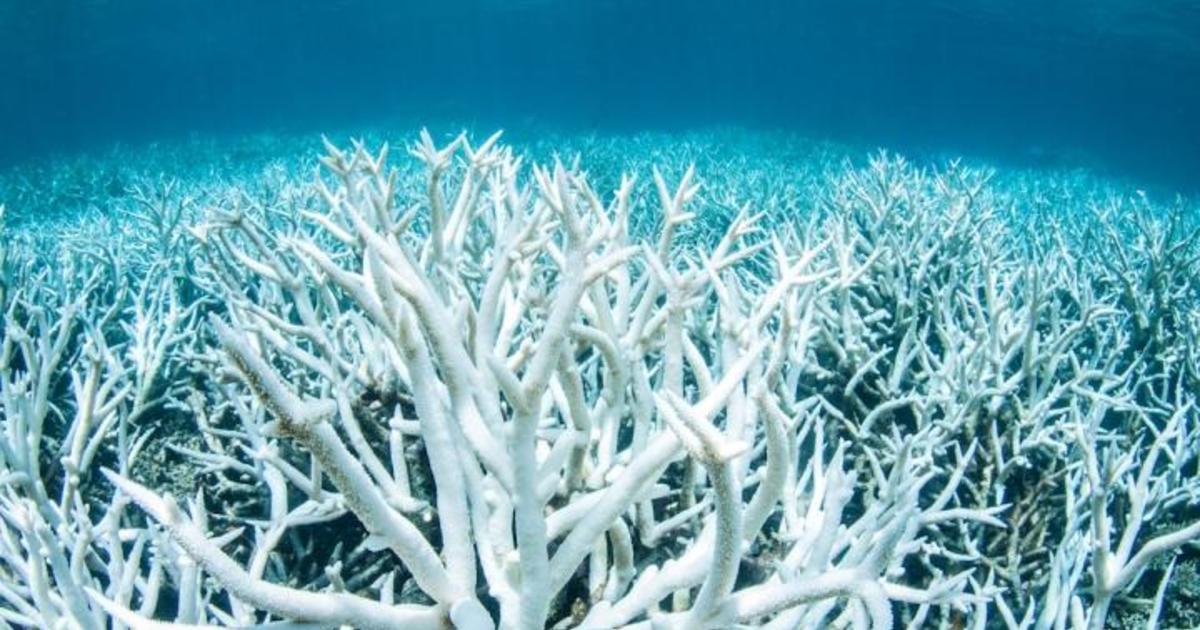 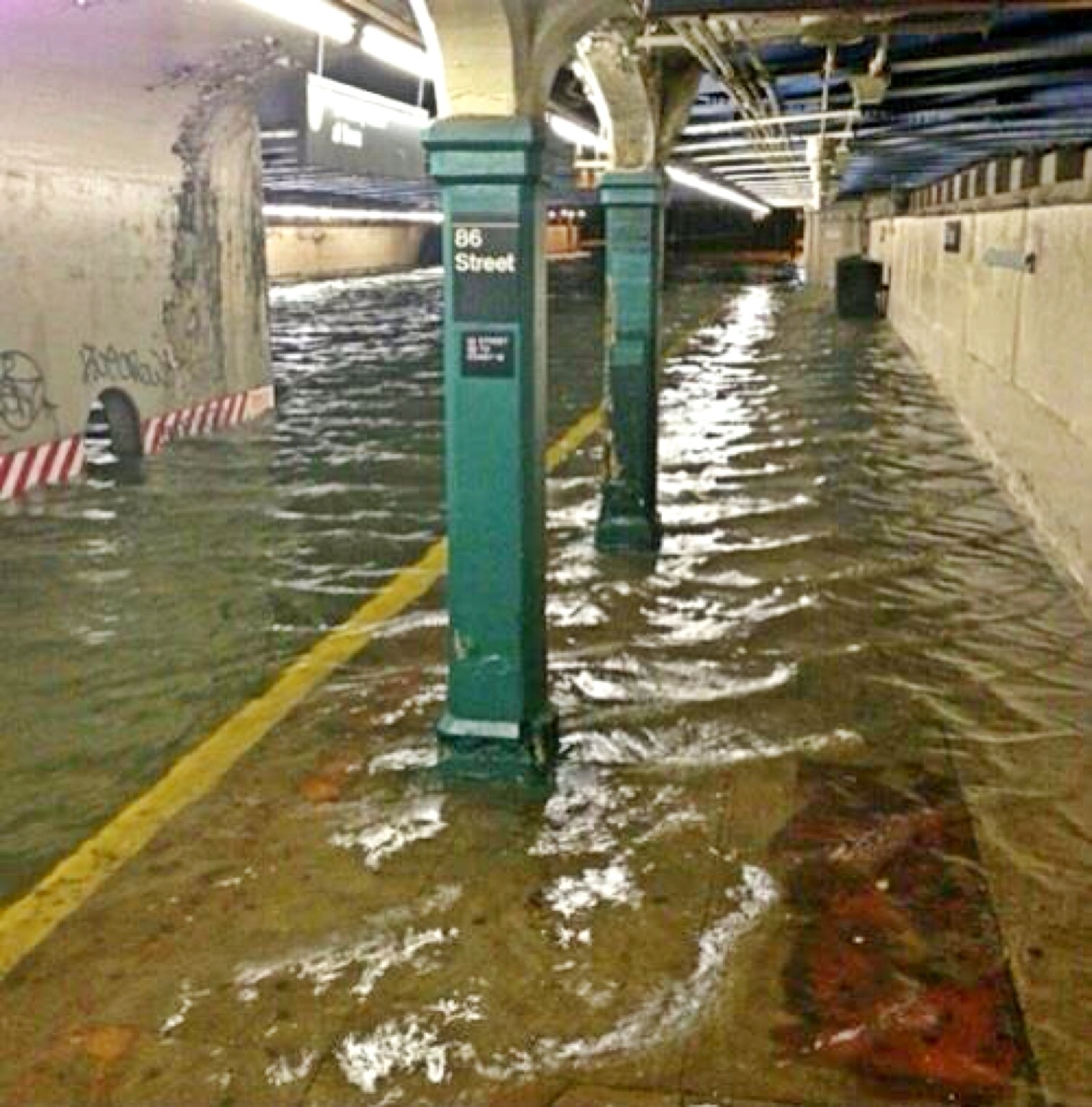 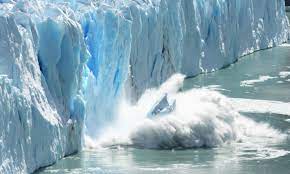 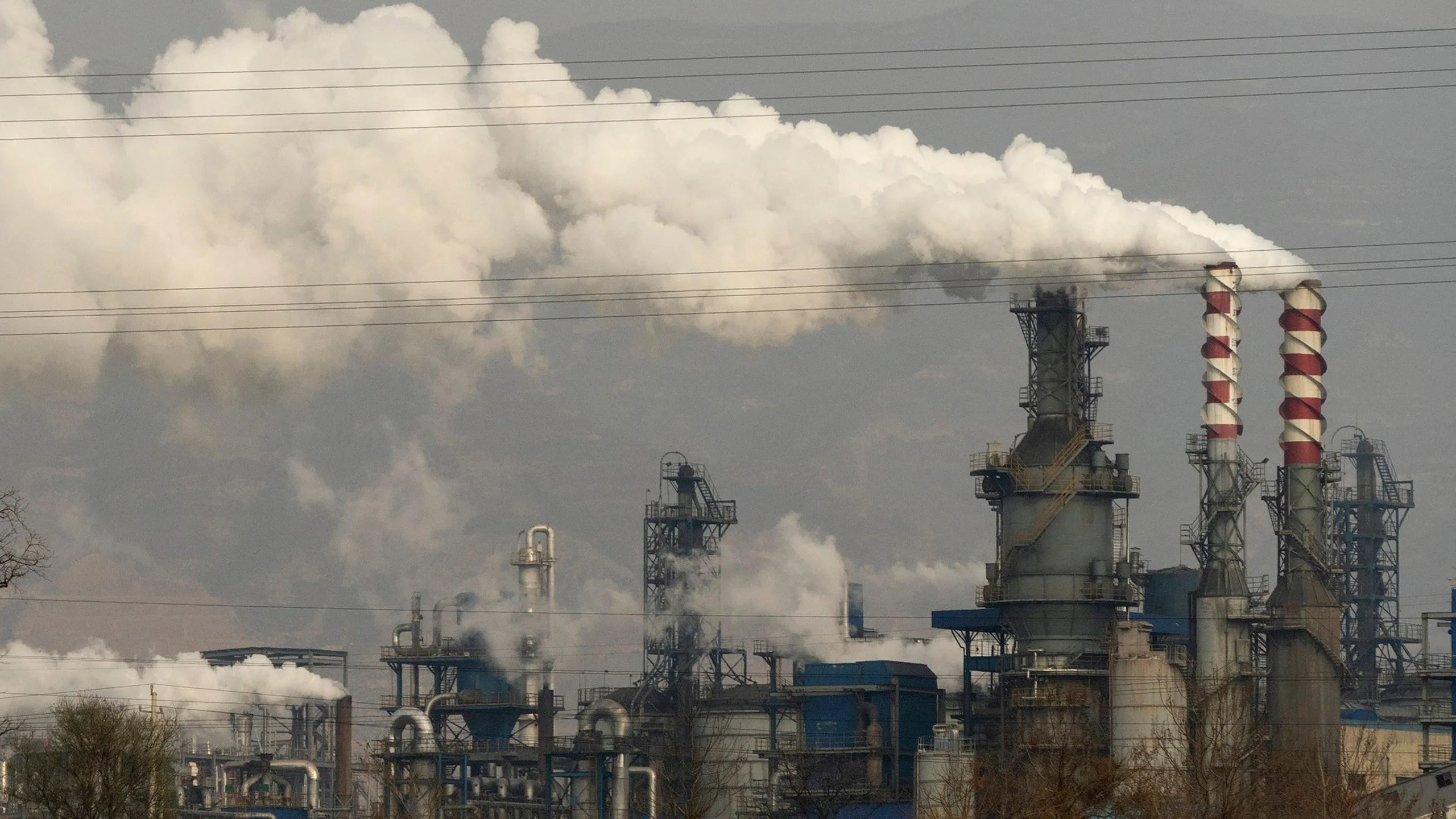 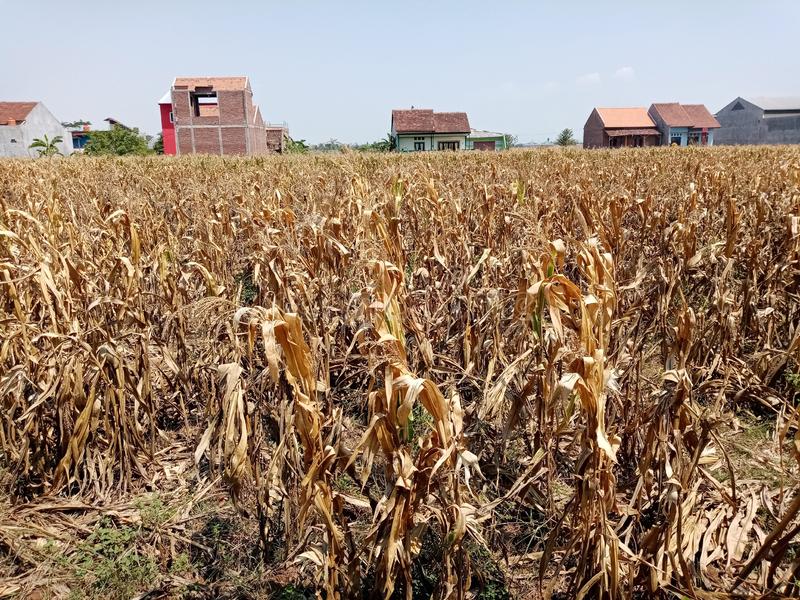 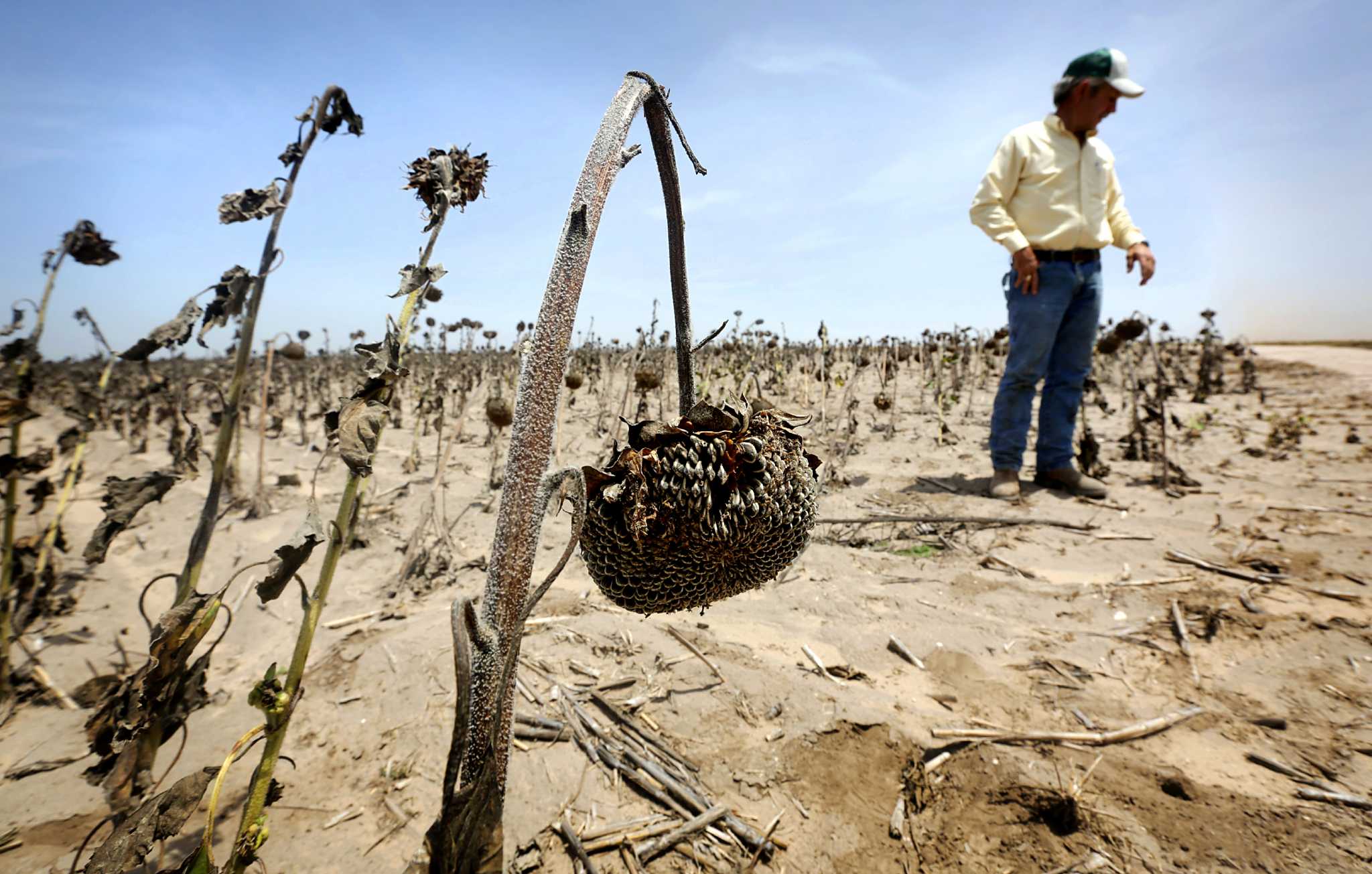 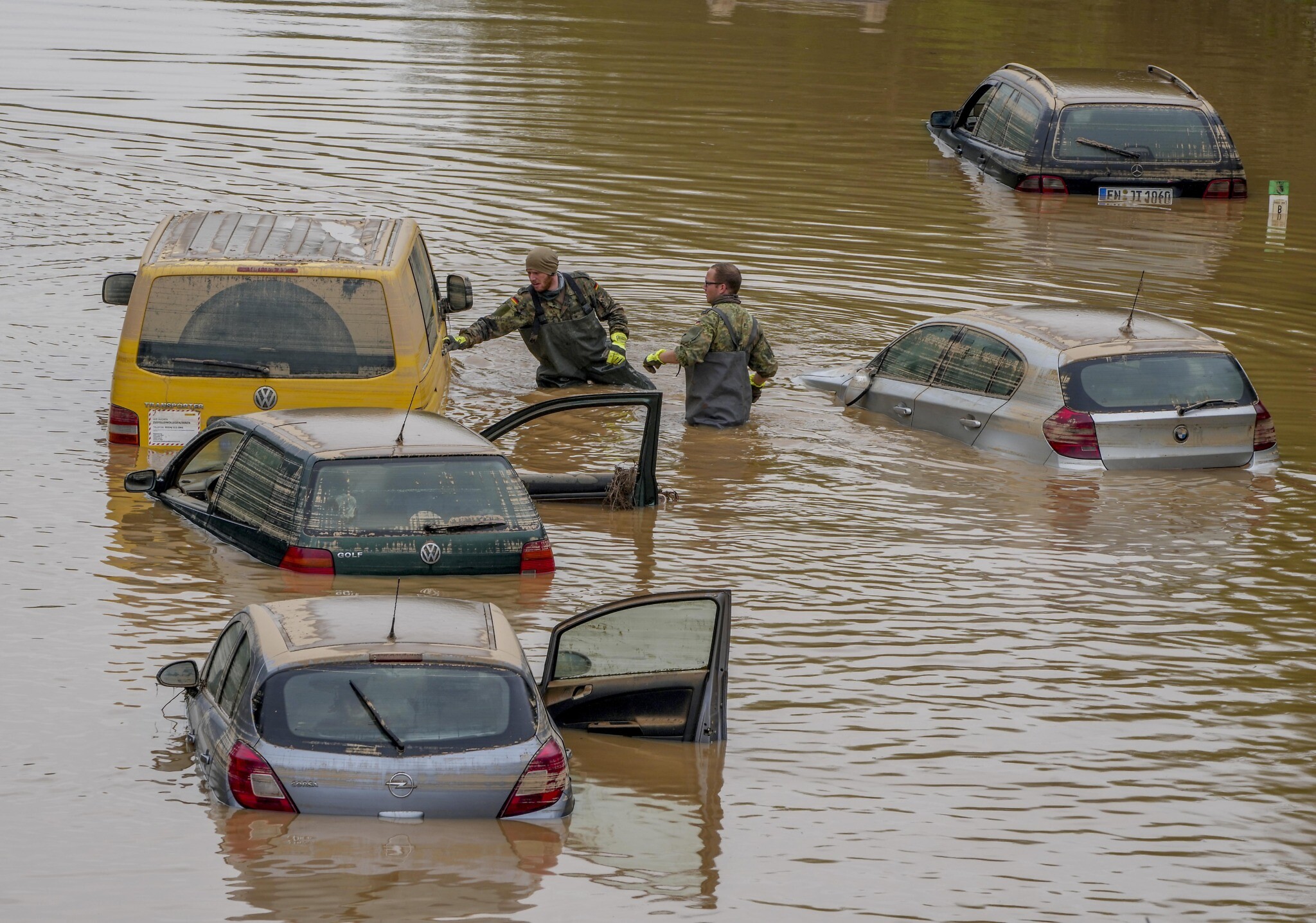 Climate Change
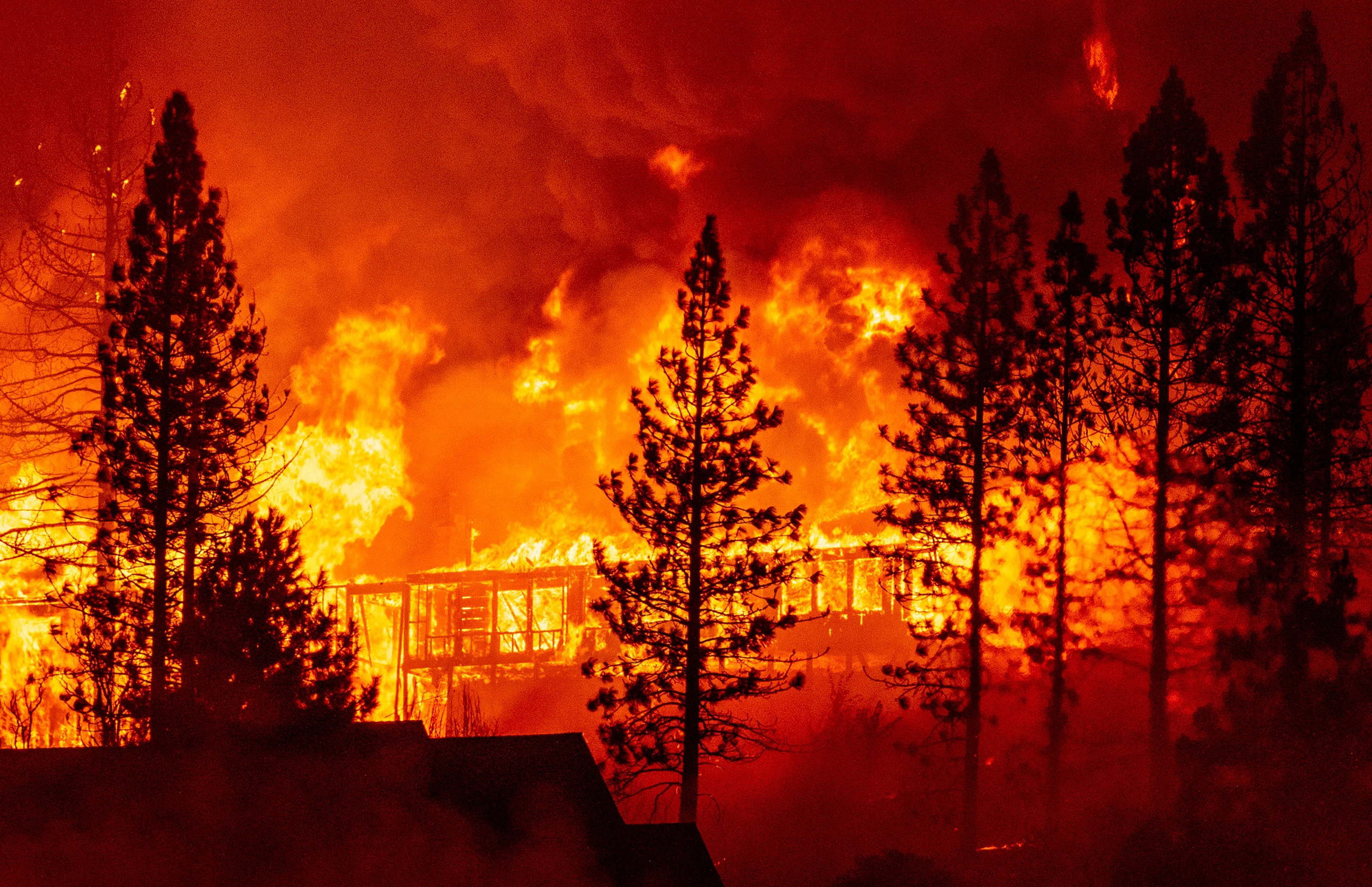 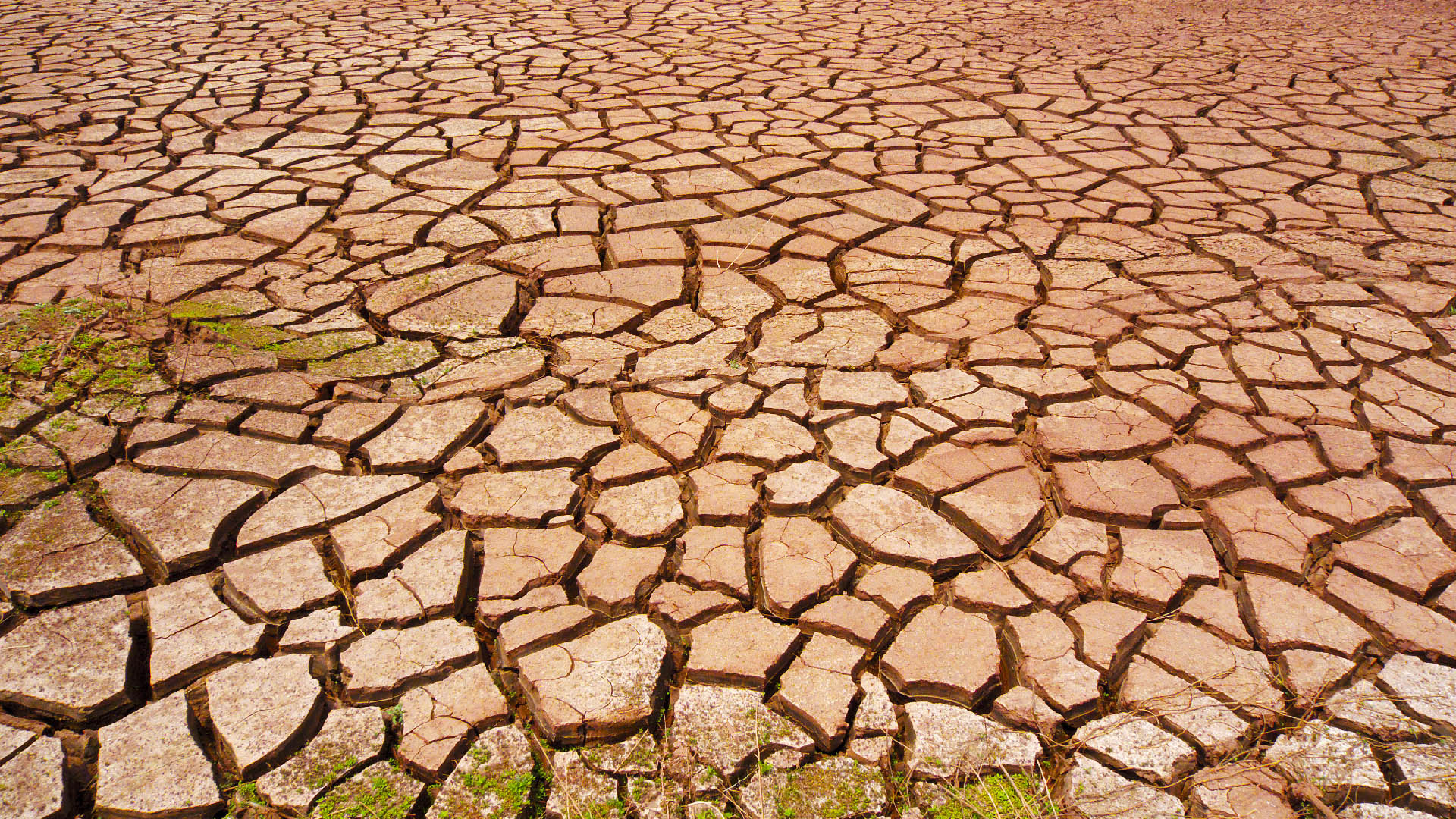 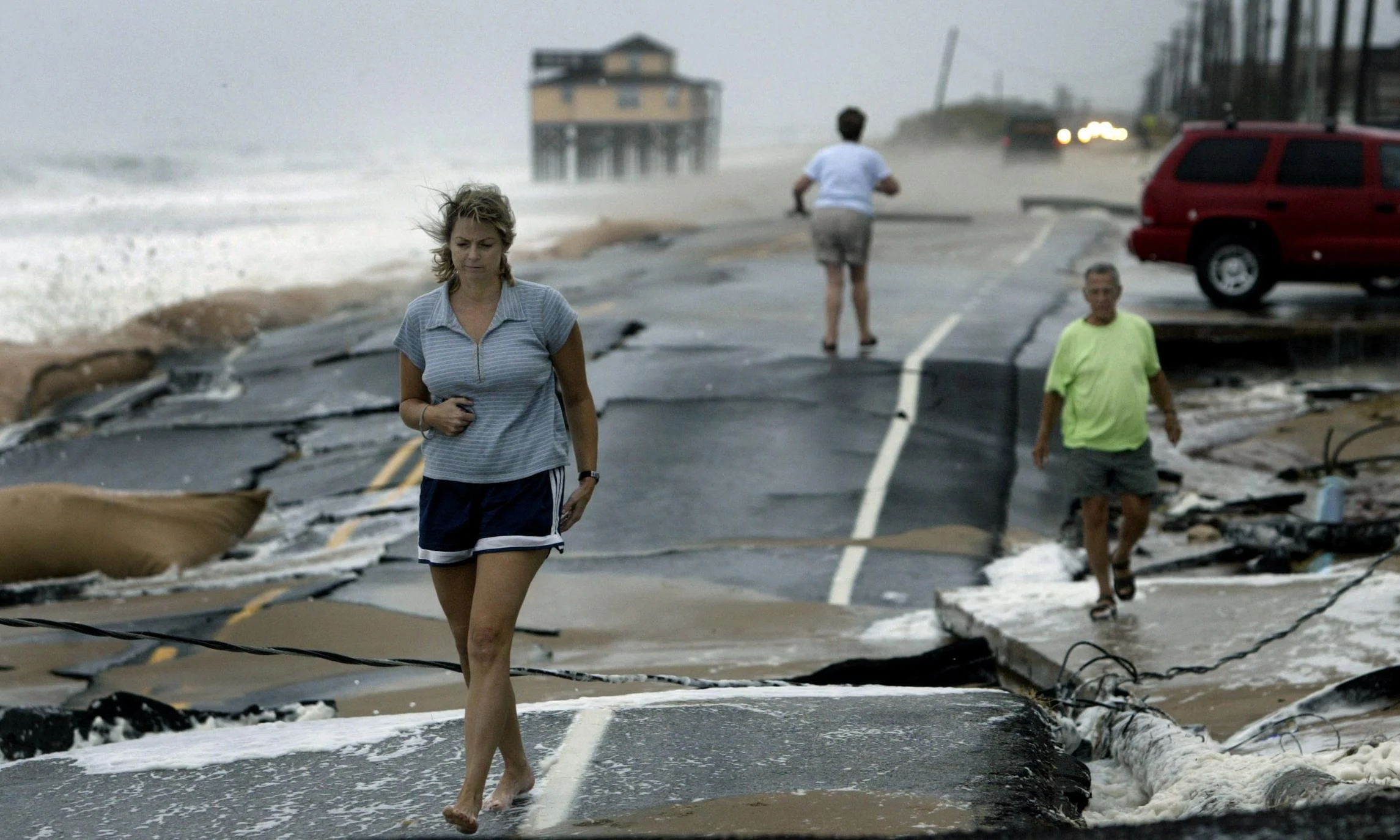 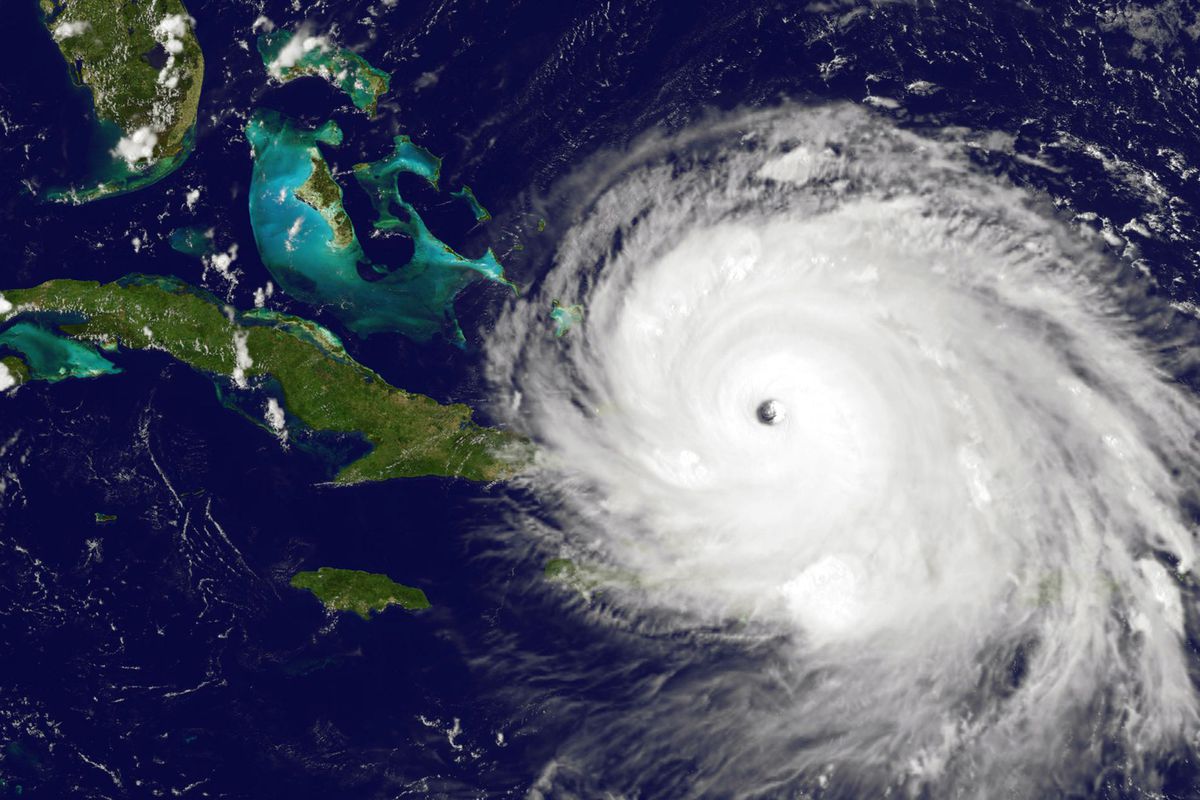 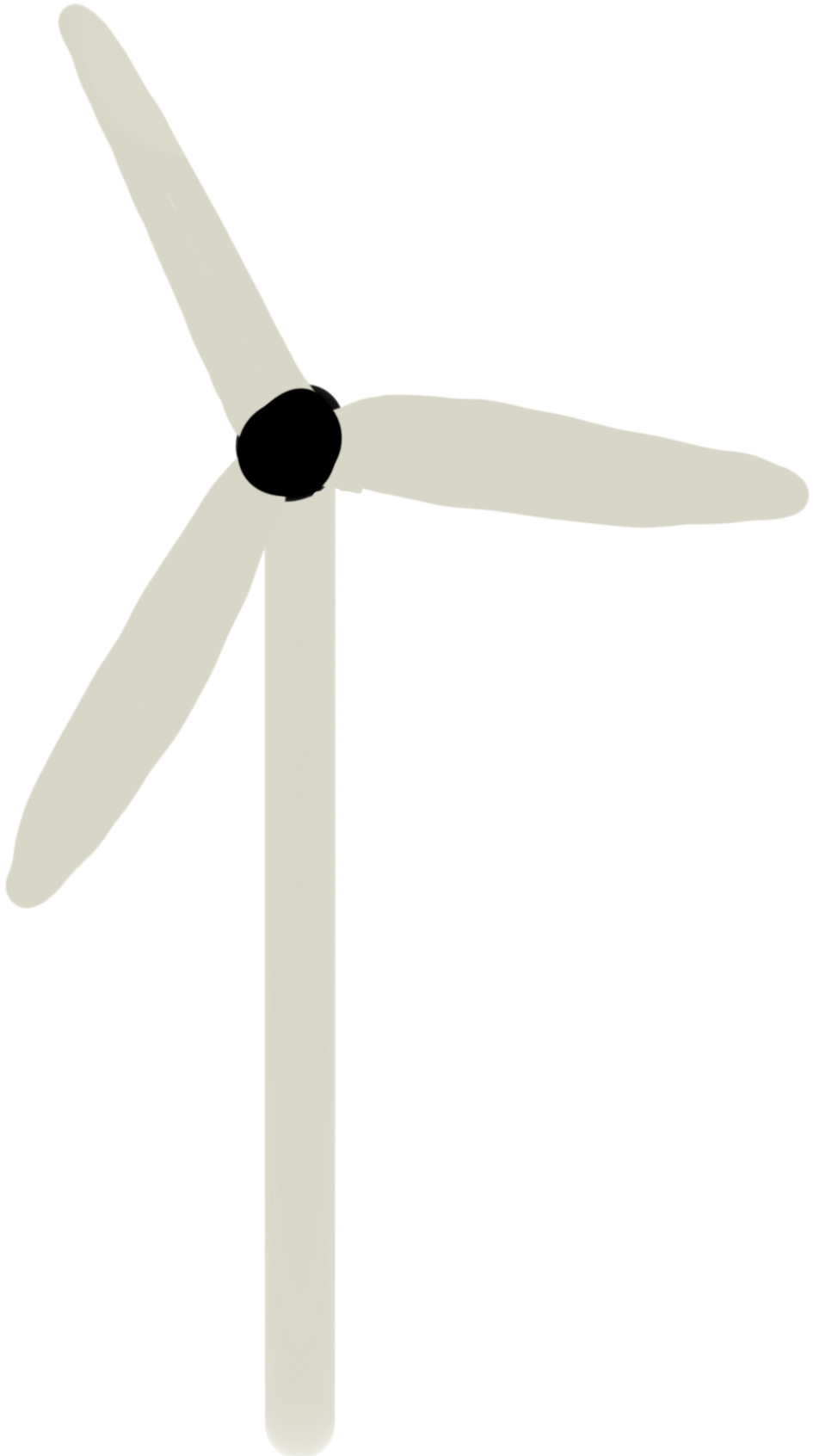 U.S. Energy Sources
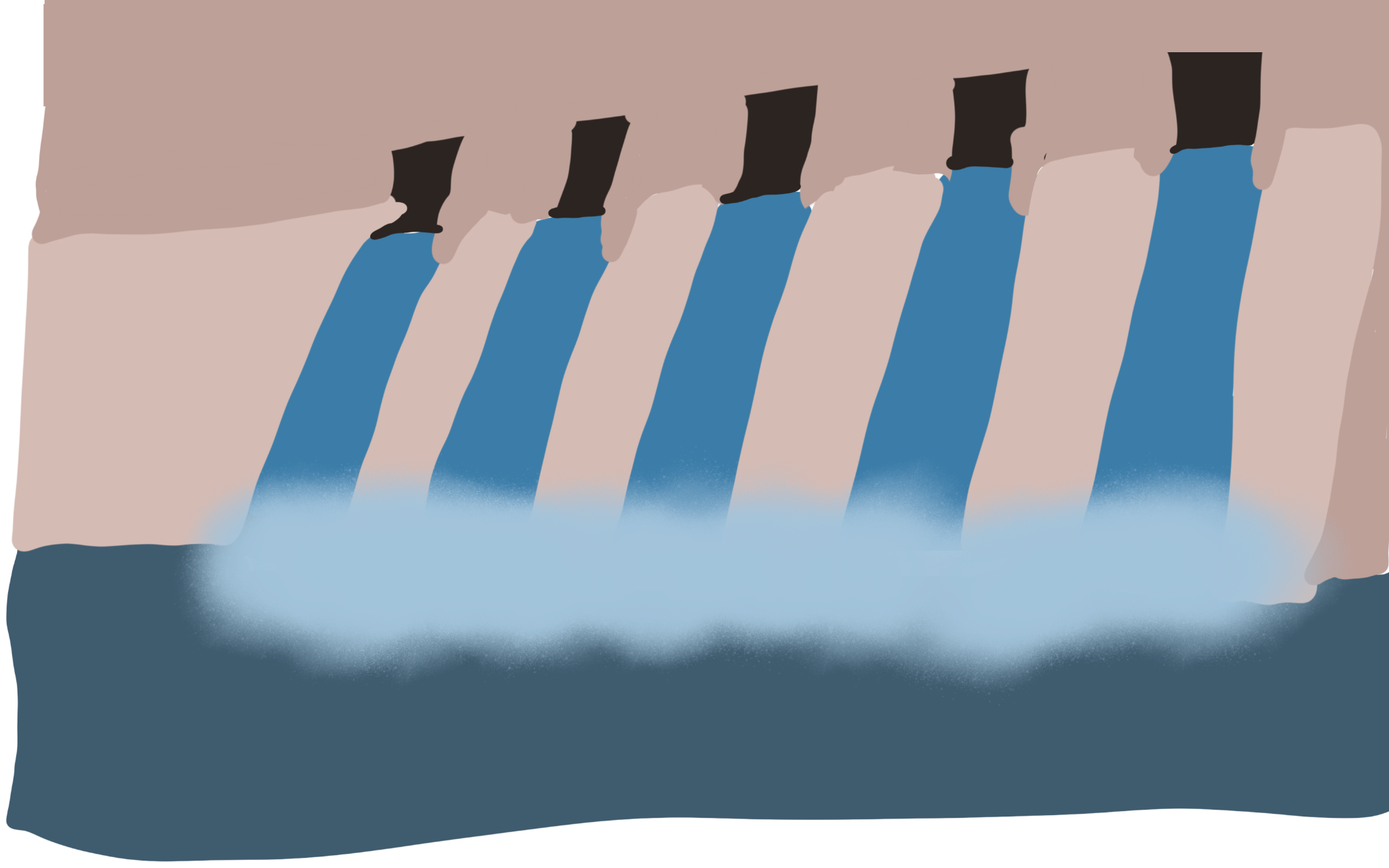 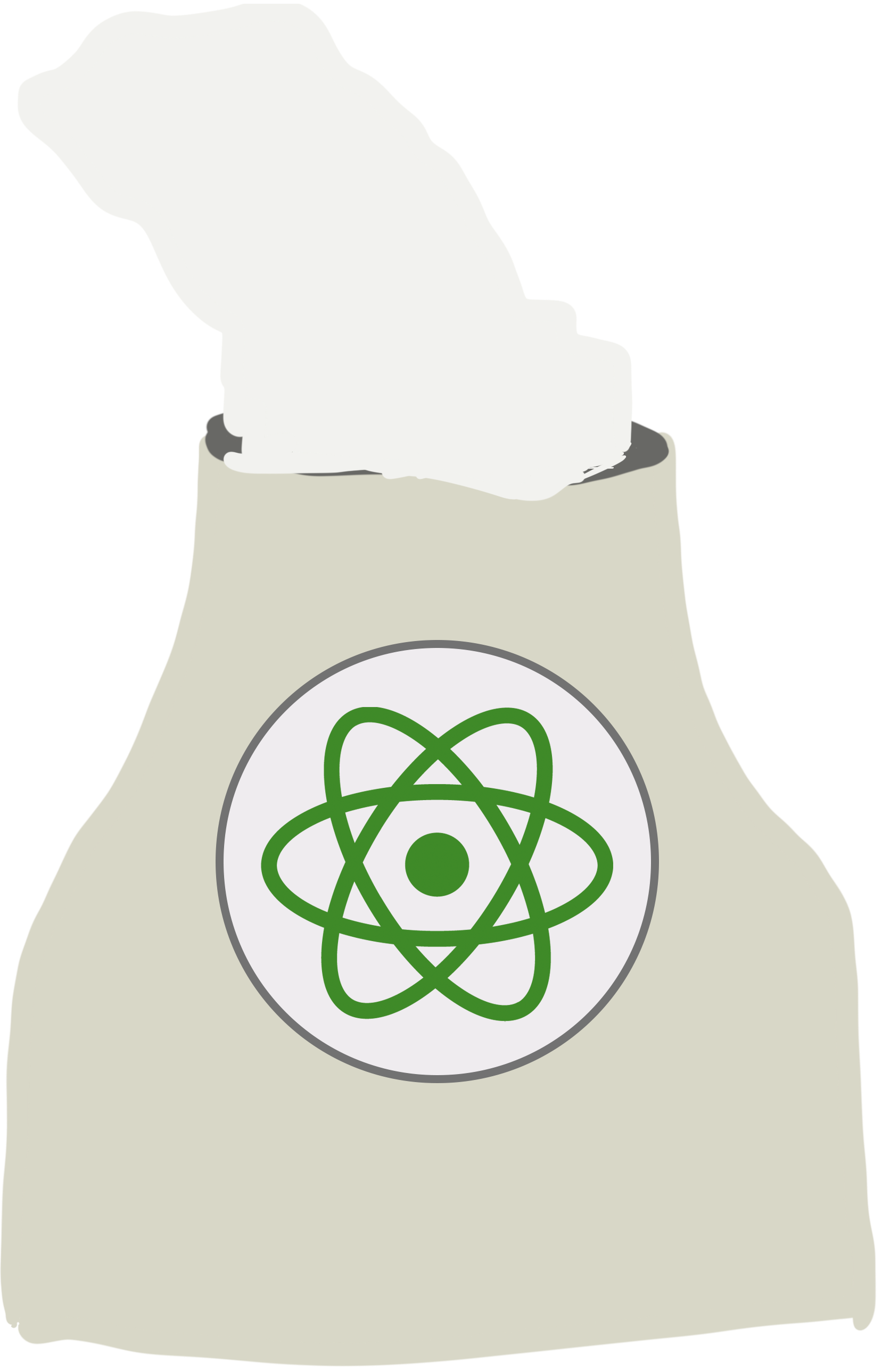 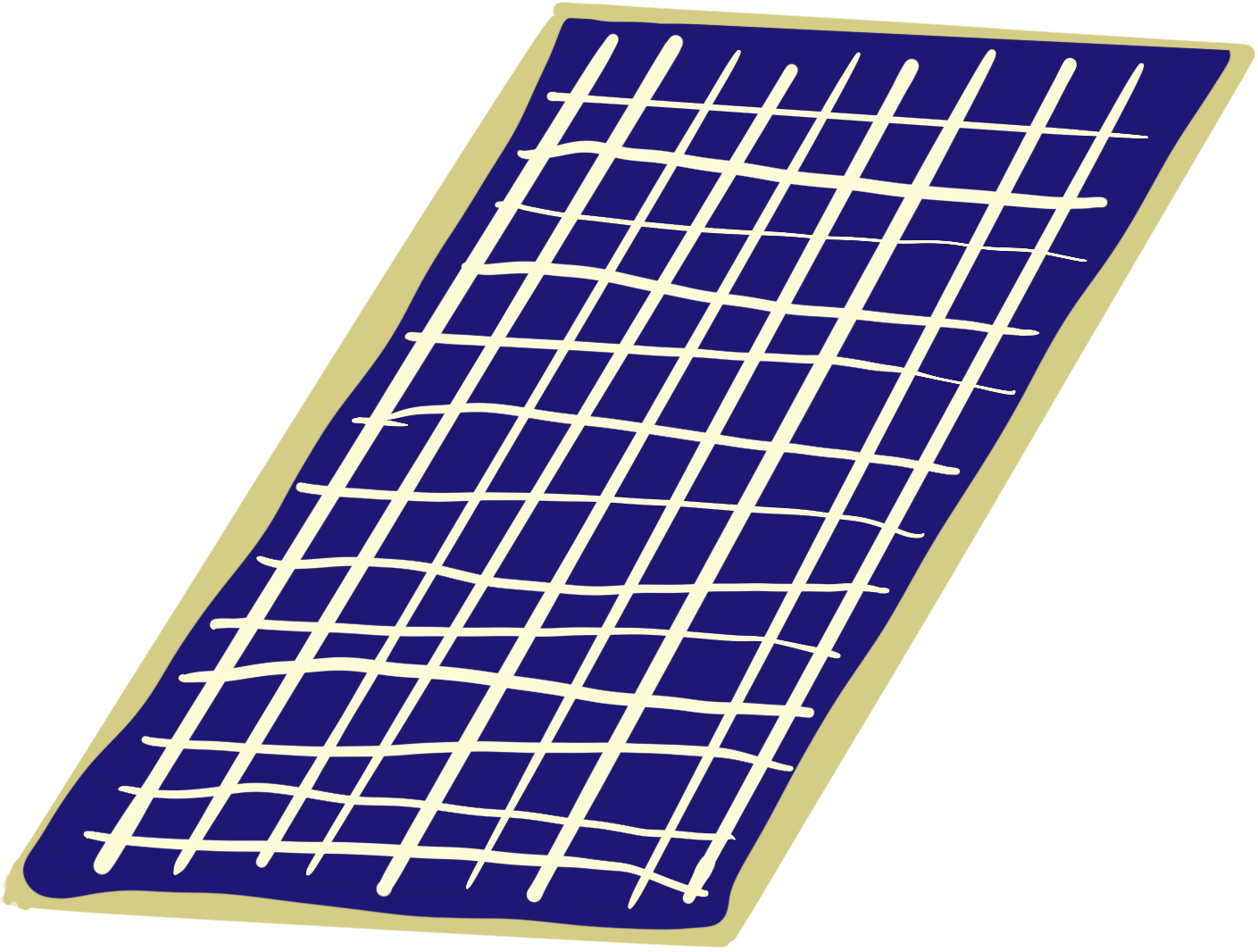 Source: eia.gov/energyexplained/us-energy-facts
Data as of 2019
[Speaker Notes: The US could pay for any costs that regulation have on development, so any 

US pay for regulation cost ∴ cheap & safe.]
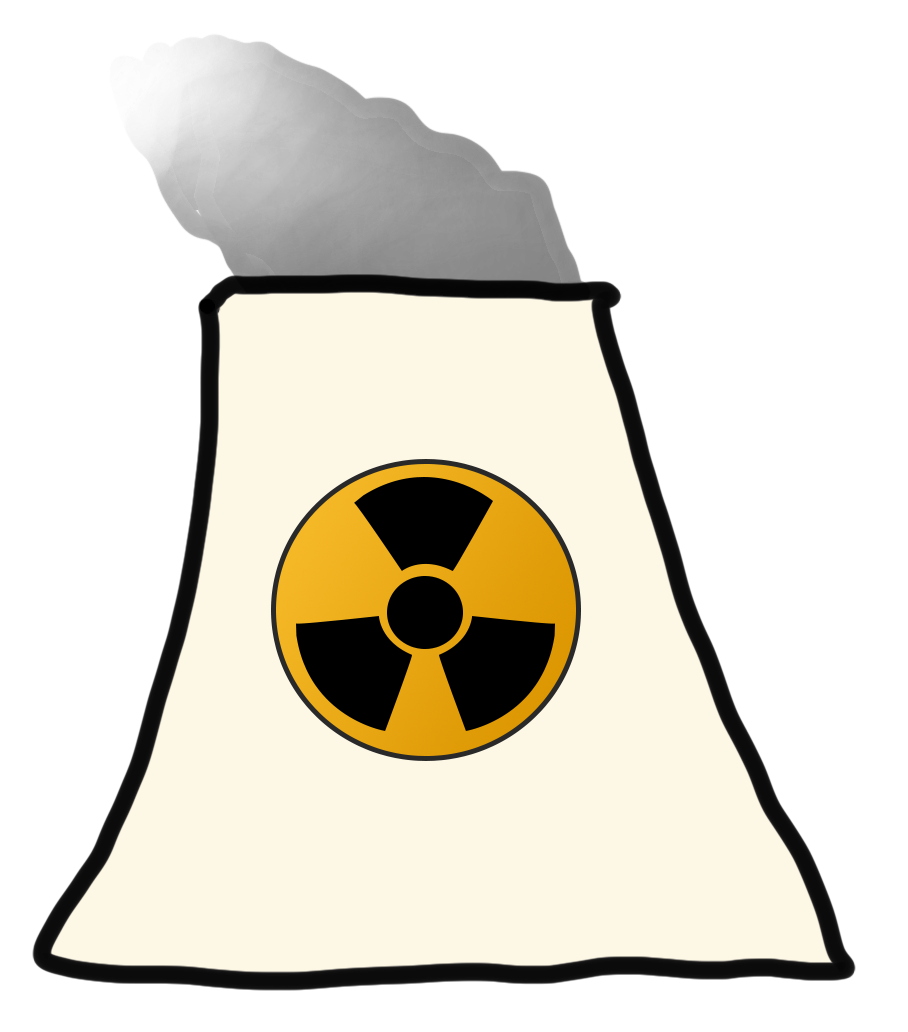 Nuclear Renaissance
Benefits
Safe & clean
Most consistent
Long-term savings
High-paying jobs
Grow economy & middle class
more…
Bad Reputation from Myths
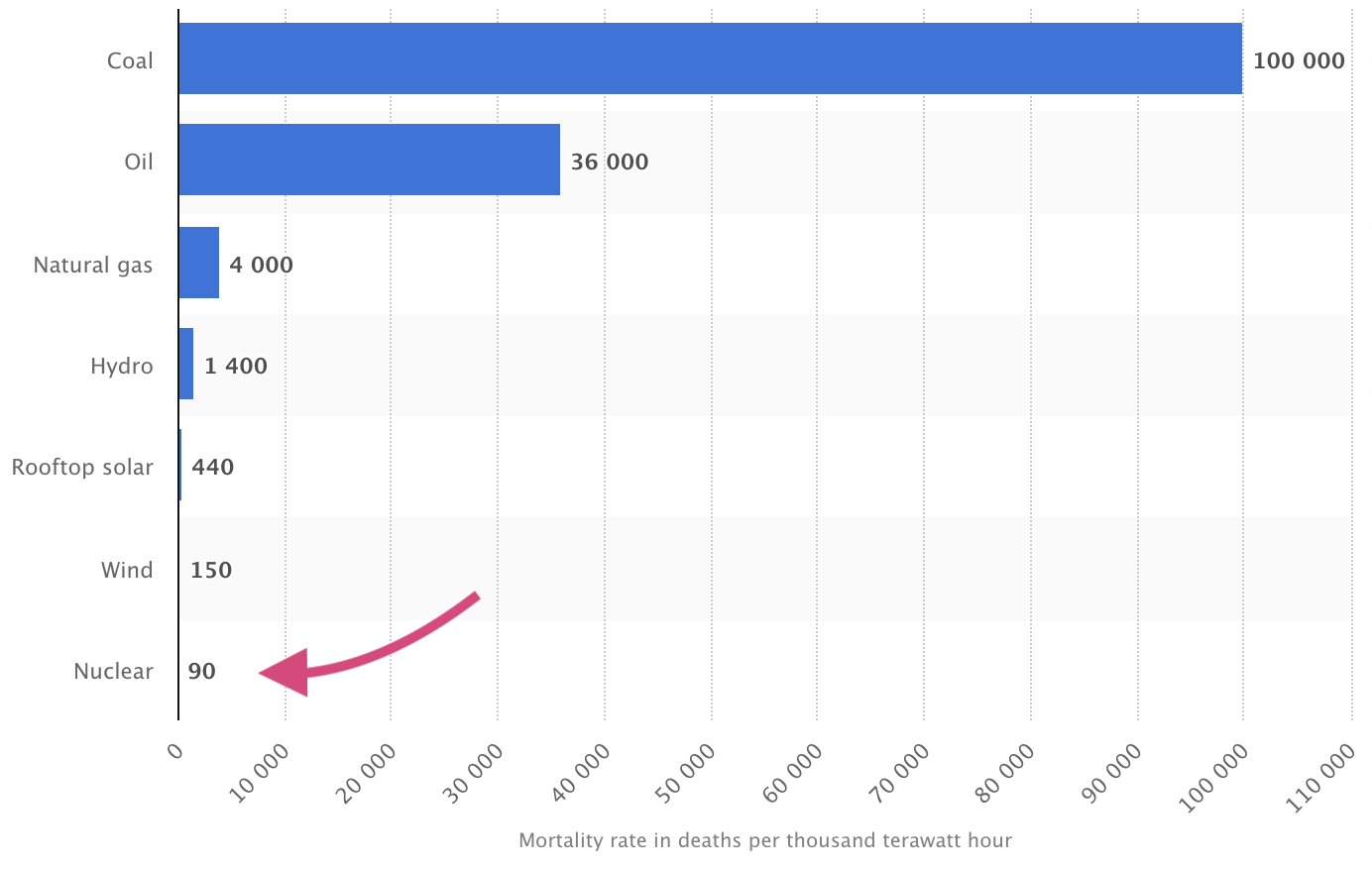 Fear of disaster → safest
Fear of leaking radiation → not true
Association with nuclear weapons
Source: Pew Research Center
Addressing Legitimate Concerns
Mining damages land
Waste
Uranium will run out in 80 years
Examples
Country		% electricity from nuclear
France		70%
China		5% (rapidly expanding)
Slovakia		82%
What’s Holding Back the U.S.?
Bad social reputation
Regulations
Natural gas is cheaper
Economics
Natural Gas - short-term
Nuclear -   long-term
Nuclear Energy Types
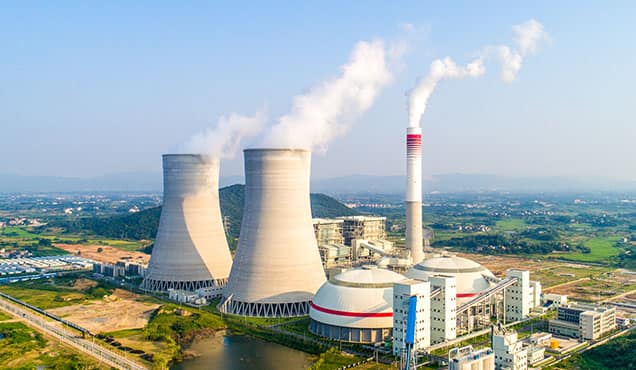 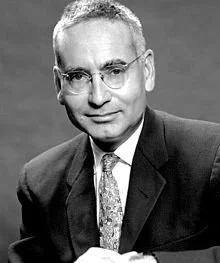 Alvin Weinberg,
Thorium advocate & researcher
Traditional Uranium
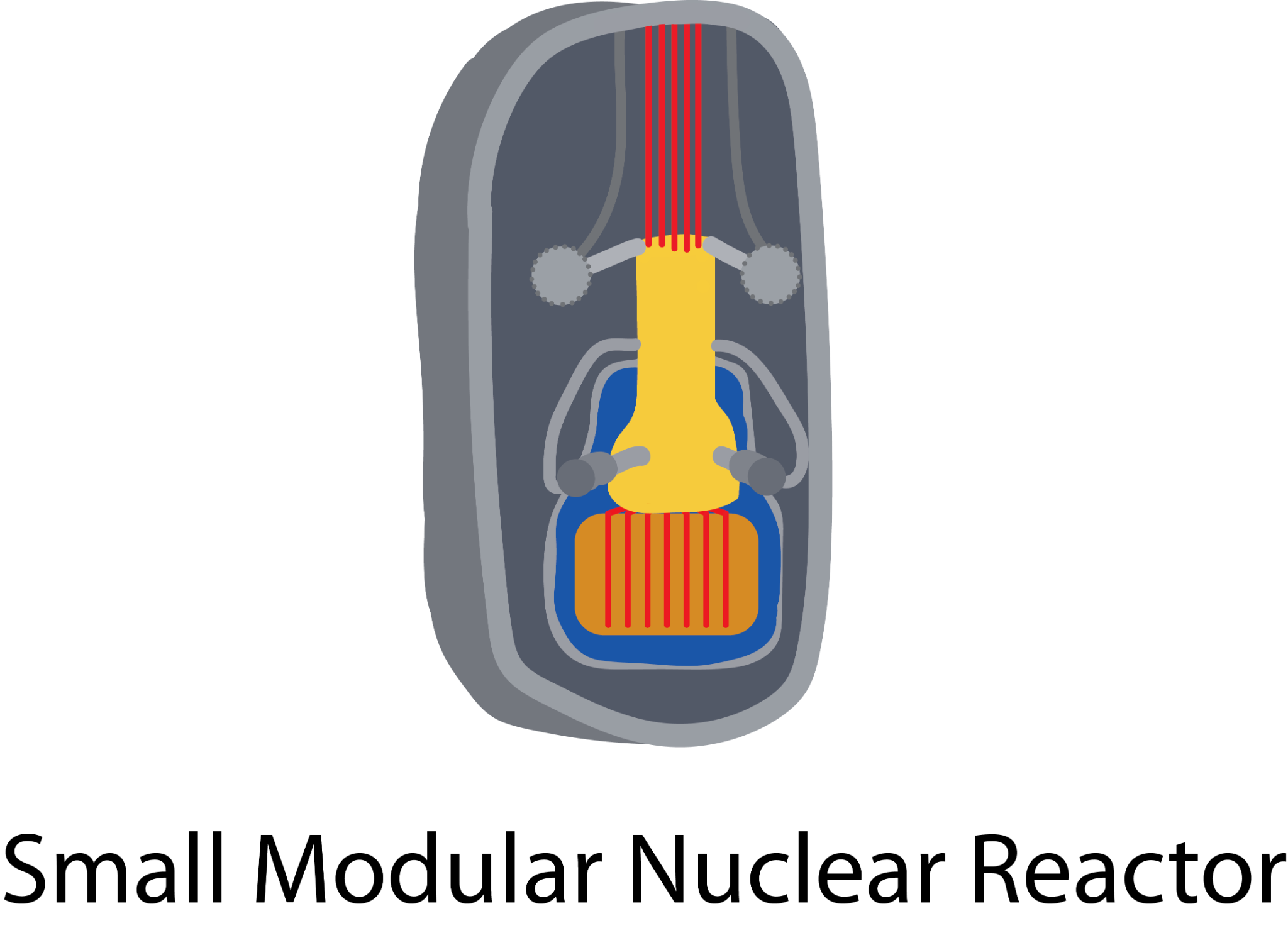 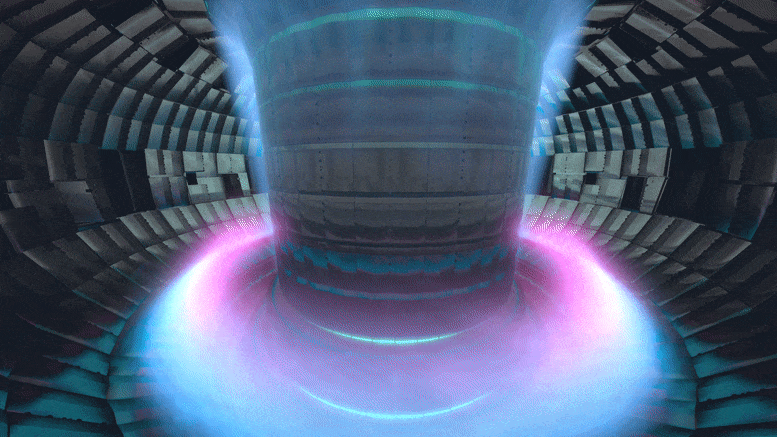 Fusion
[Speaker Notes: [Research new energy sources]

[Hold thorium ball] This ball that fits in my hand is the amount of thorium needed to power all your energy needs for your entire lifetime.

Batteries will help renewables be less volatile]
Sources
joelgrayson.com/perspective/nuclear-energy
eia.gov/tools/faqs/faq.php
nytimes.com/interactive/2020/10/28/climate/how-electricity-generation-changed-in-your-state-election.html
pubs.acs.org/doi/abs/10.1021/es3051197?source=cen